Data Visualisation
Adam Crymble
Intro to Digital History
Outline
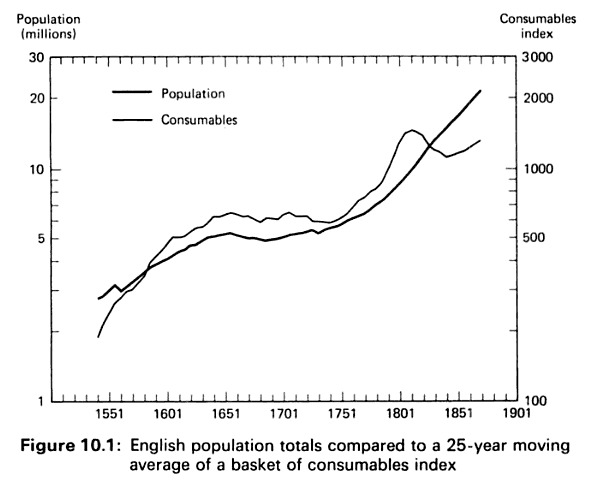 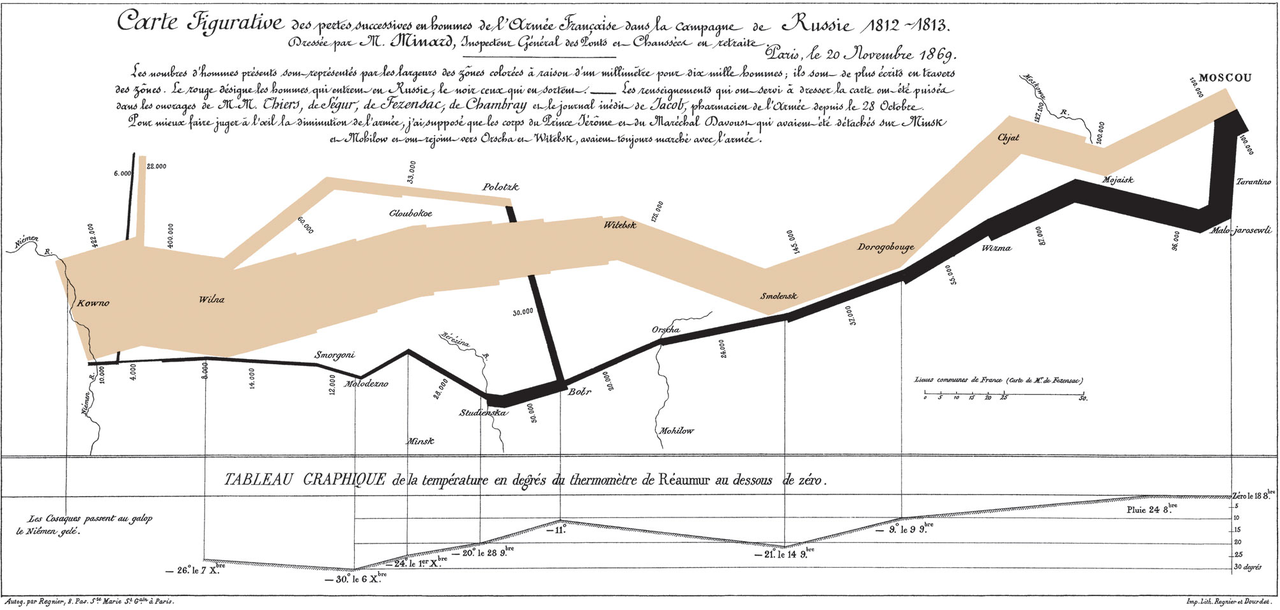 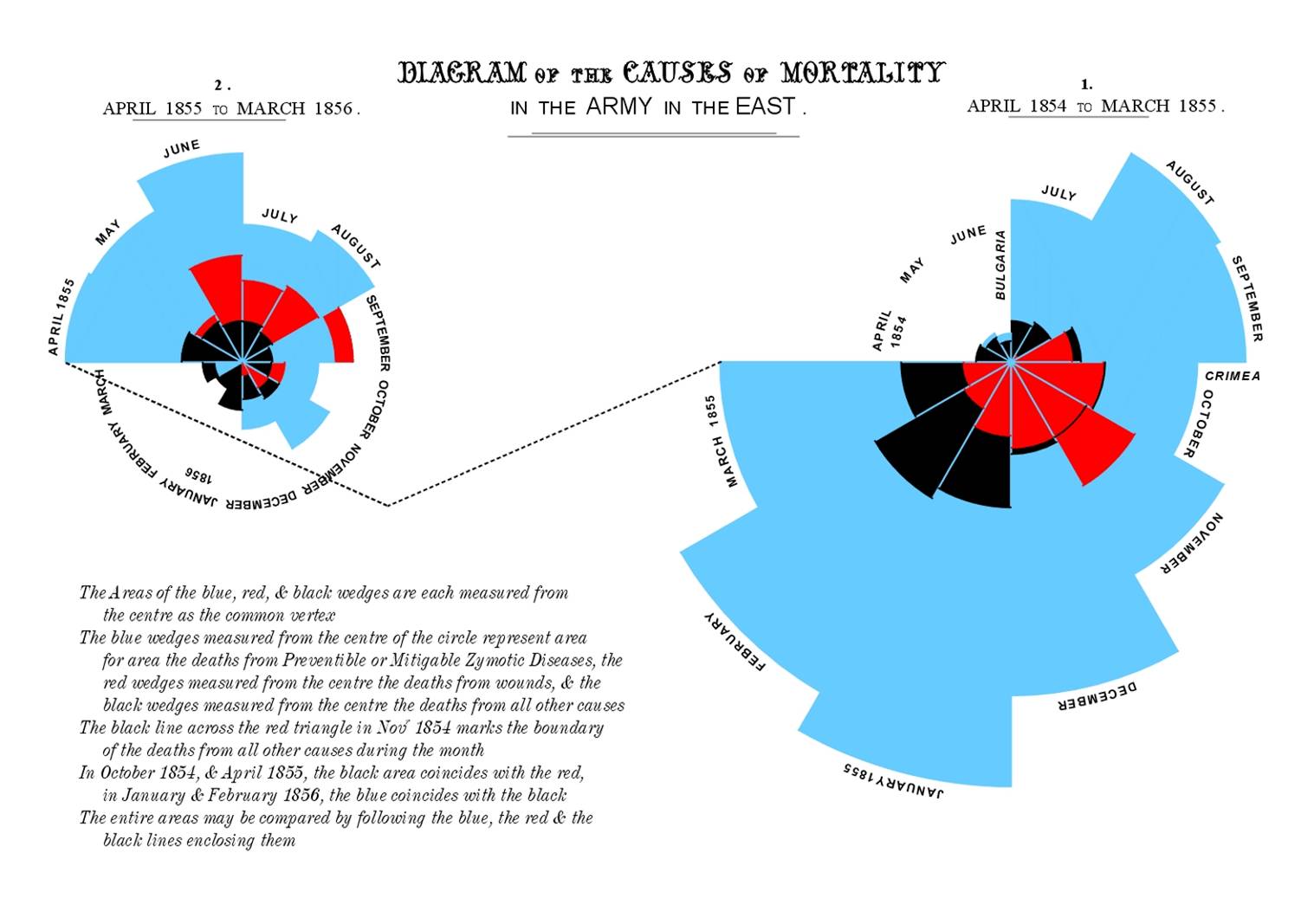 Cartesian Coordinate System
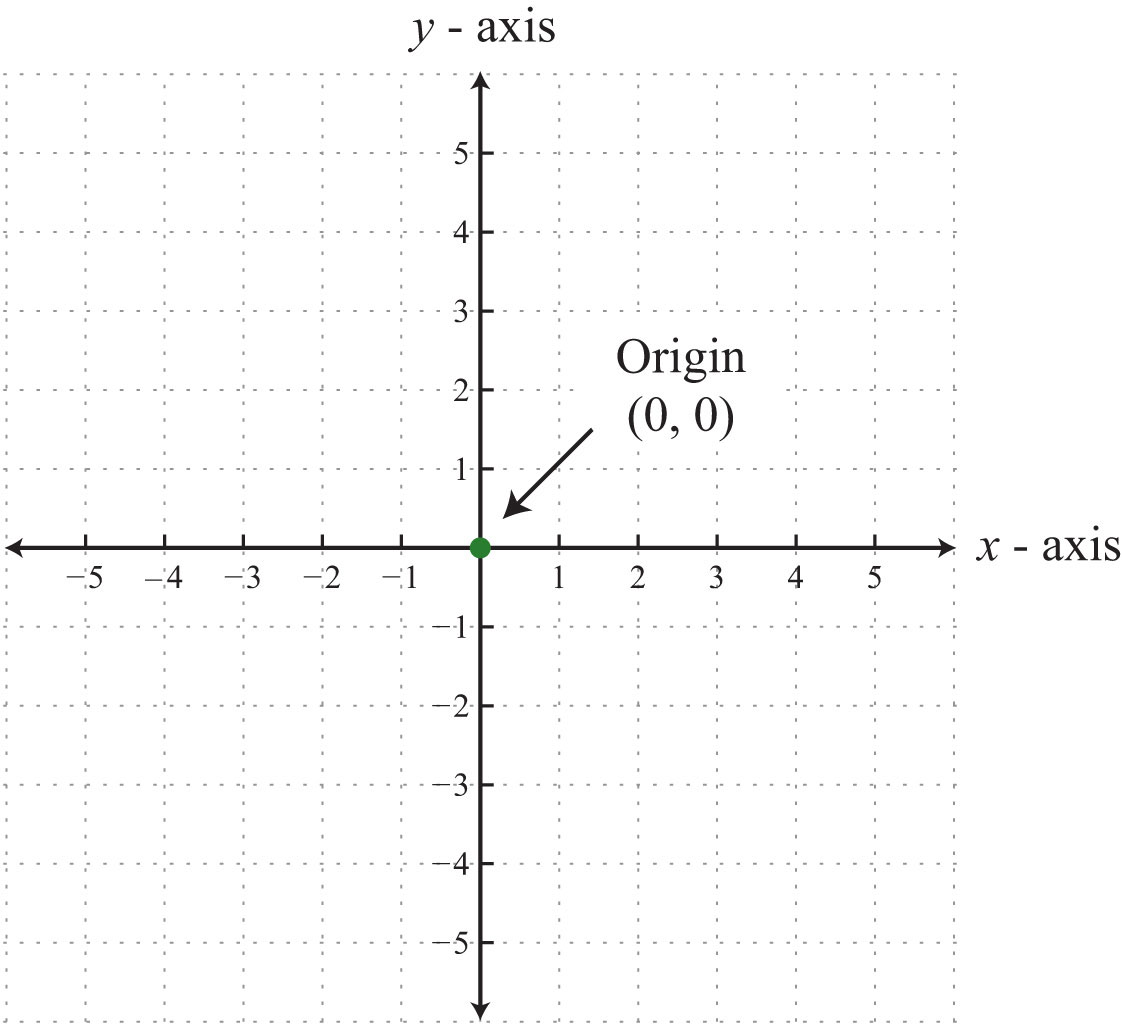 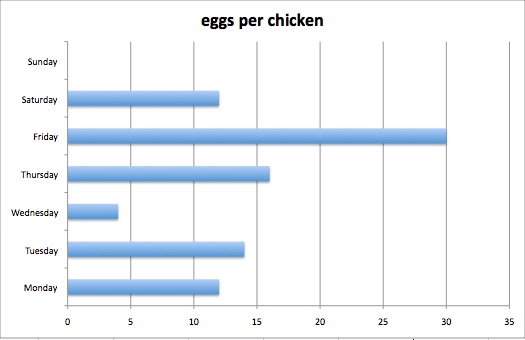 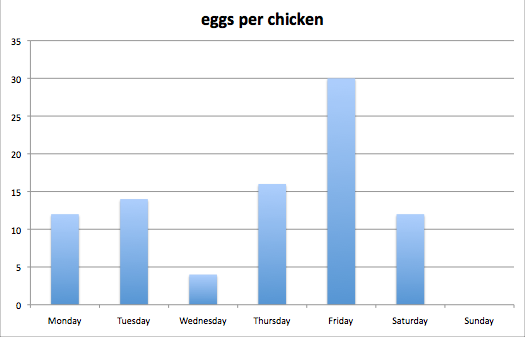 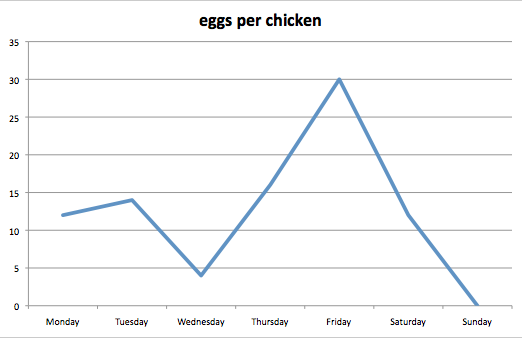 René Descartes, 1649
Economic and Demographic Historians
Tony Wrigley & R.S. Schofield, 1981.
The First Graph - 1644
Michael Florent Van Langren
John Snow Cholera Map of London - 1854
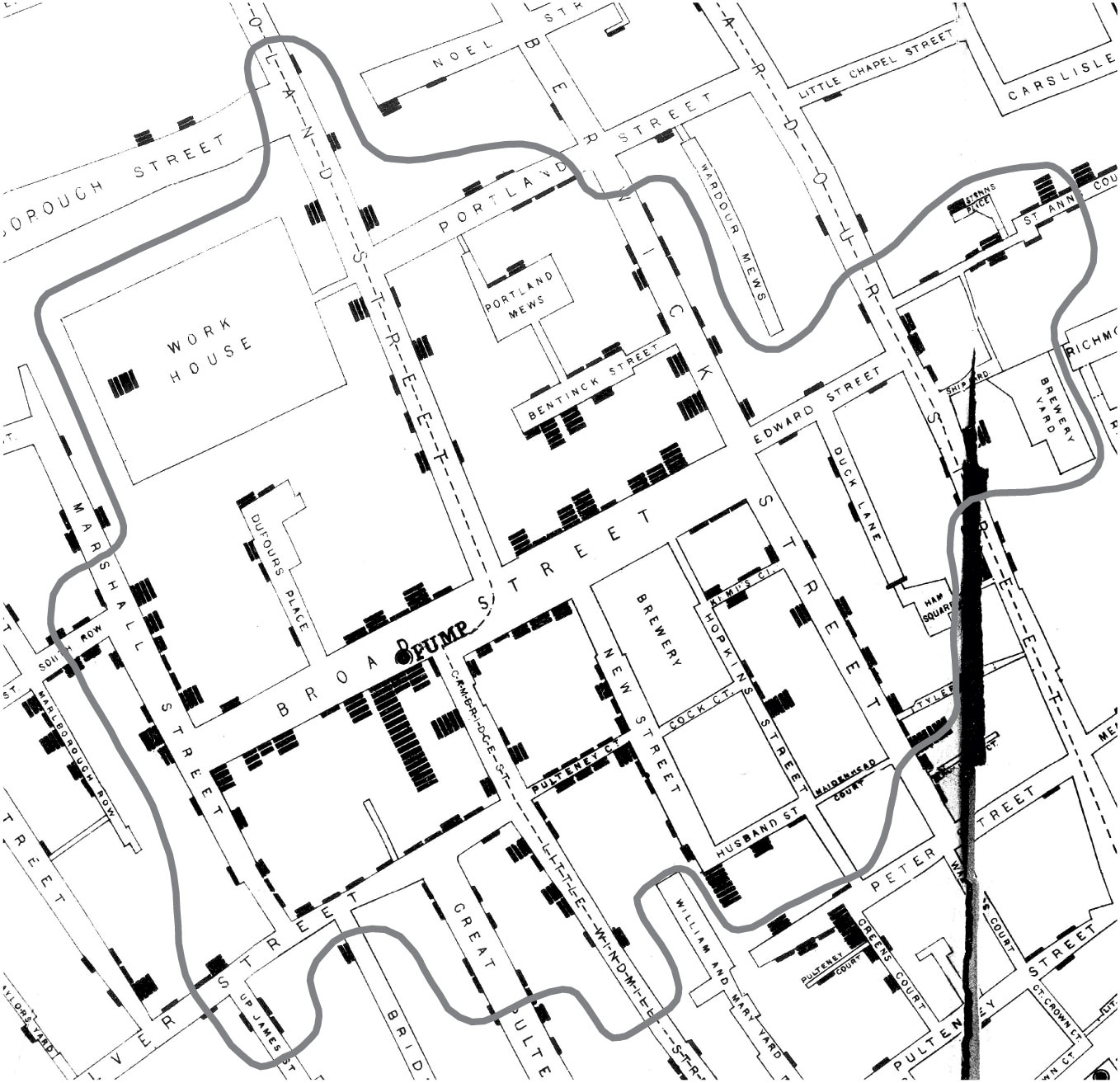 The Birth of Nursing, 1856
Florence Nightingale
The Art of Dancing, 1735
Retreat from Moscow, 1812
Charles Joseph Minard, 1869
Historic Recap
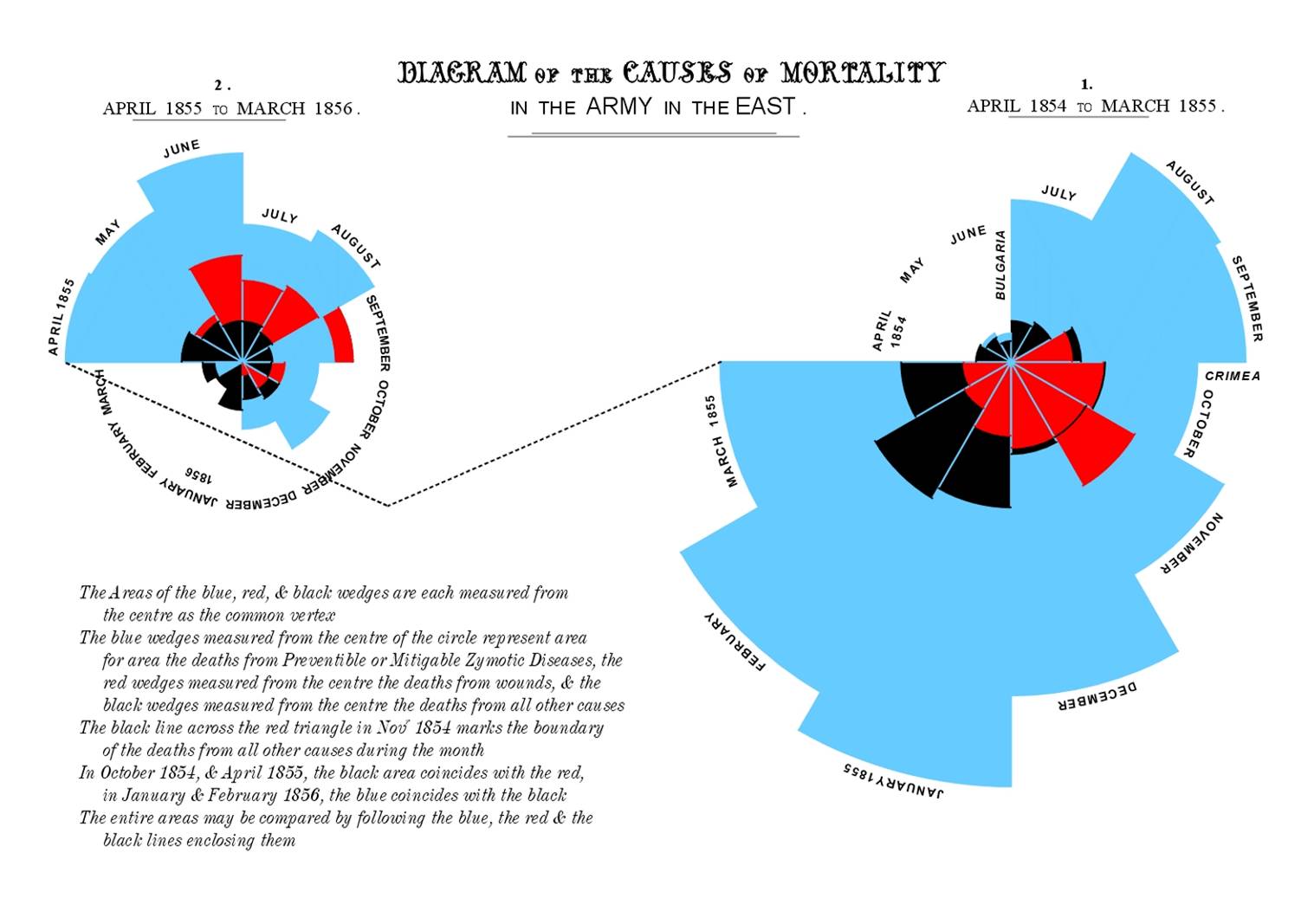 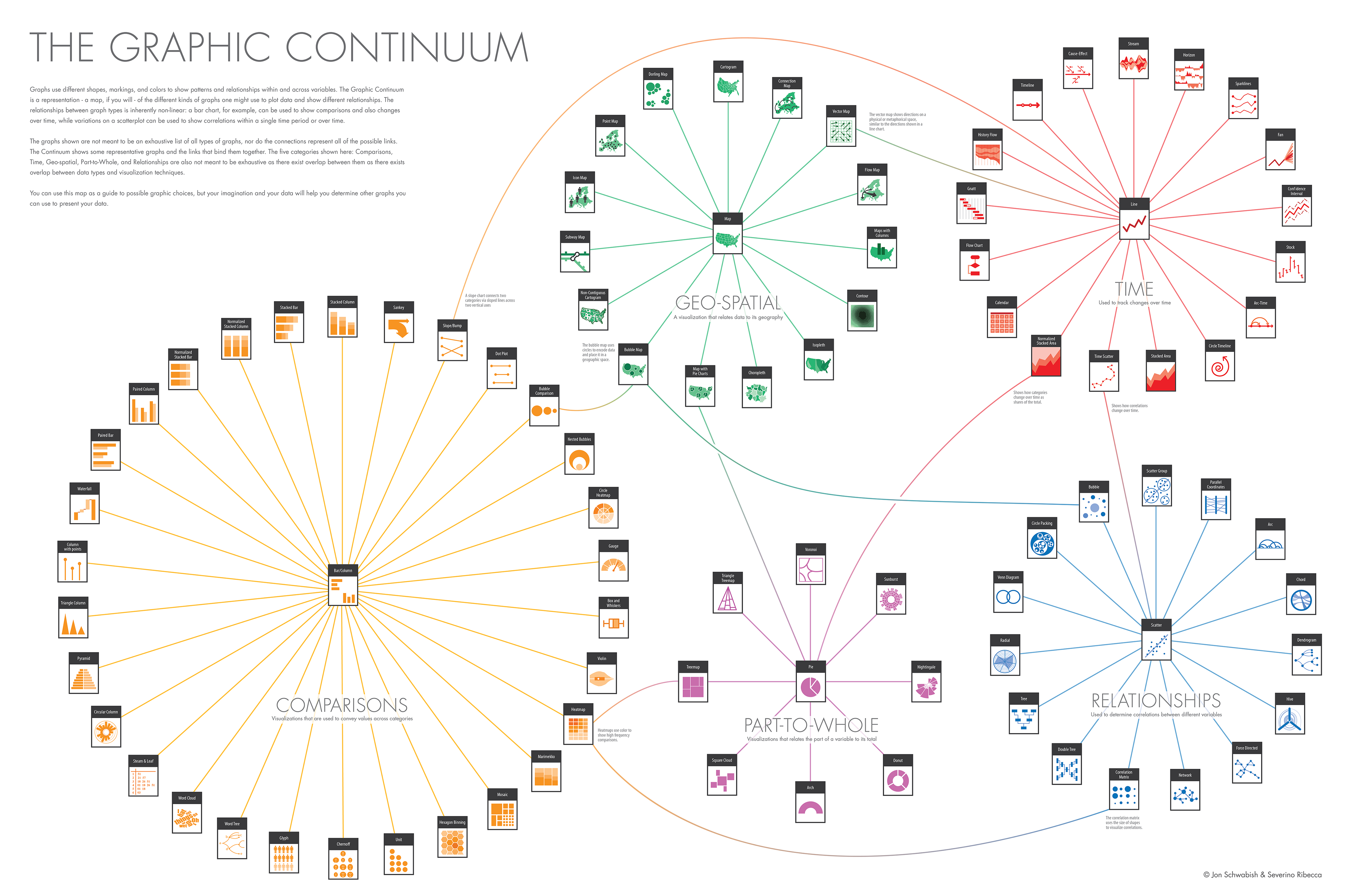 Field of Commemoration
http://poppyfield.org/
Valentina D’Efilippo, 2013.
200 Countries, 200 Years
http://www.gapminder.org/world/
Hans Rosling, 2013.
US Gun Deaths, 2013
http://guns.periscopic.com/?year=2013
Blindness in the United States
Conclusion
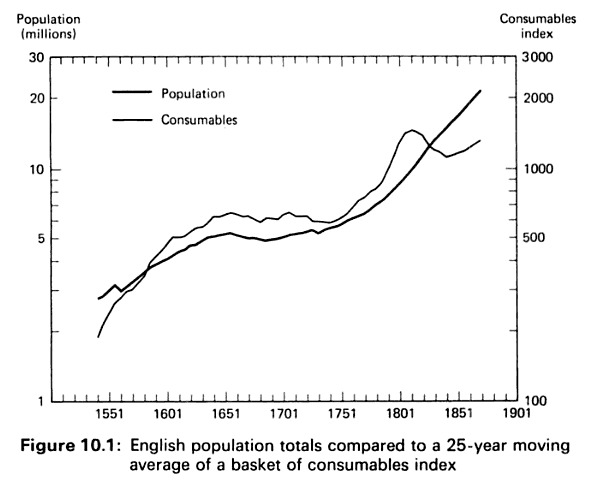 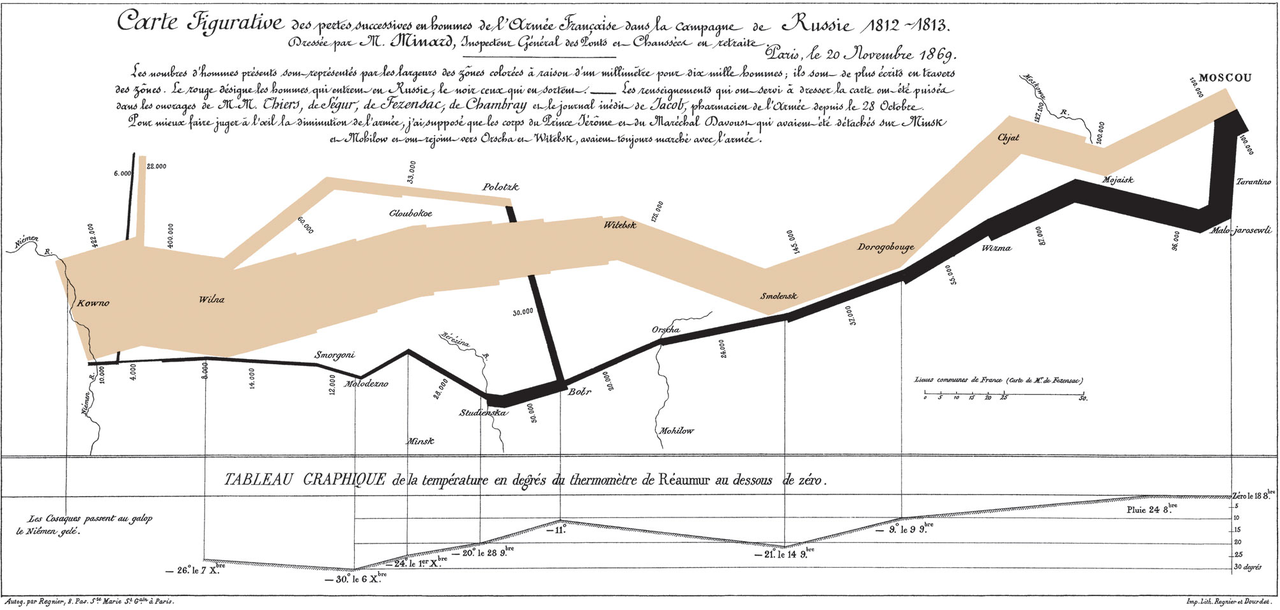 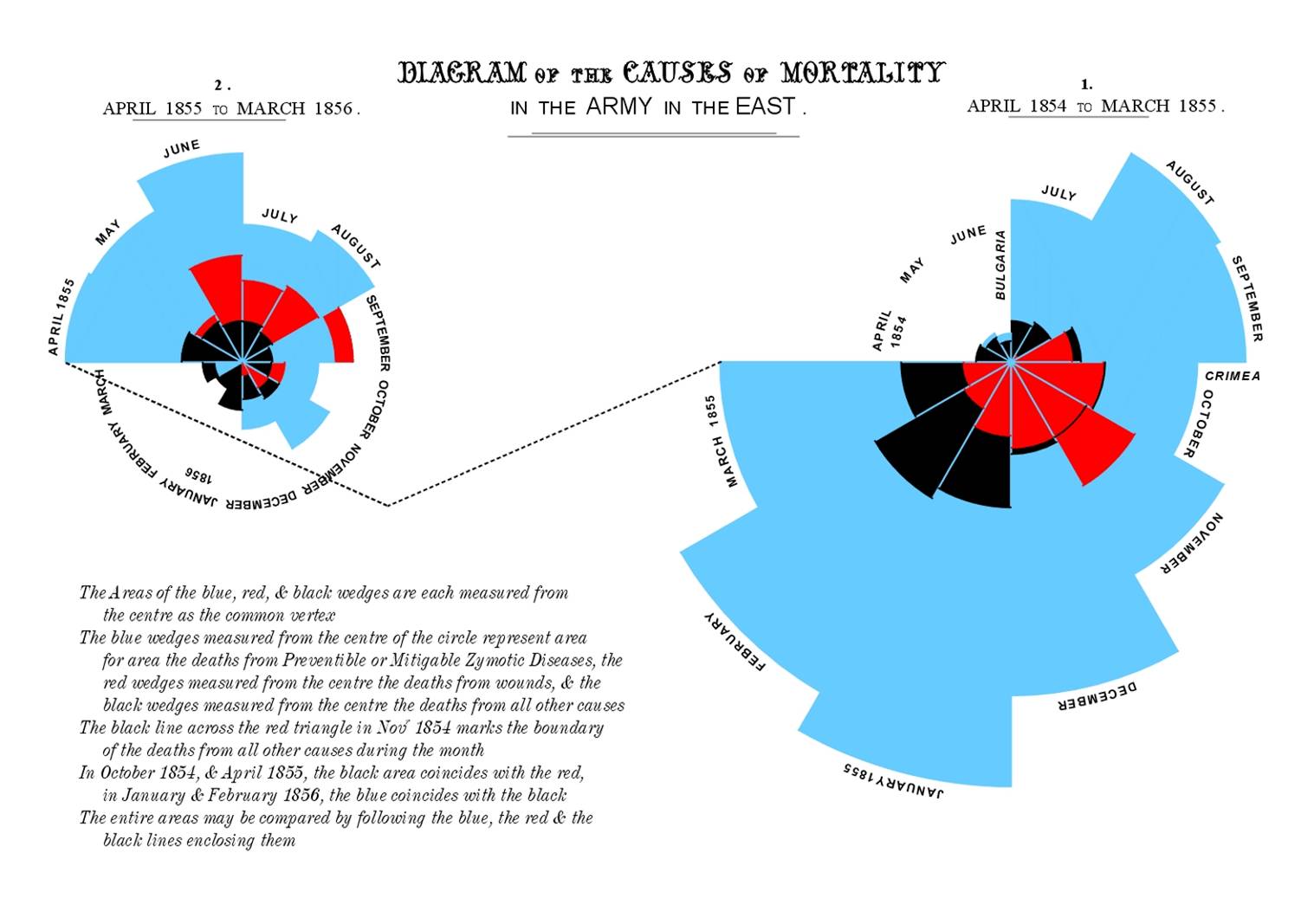 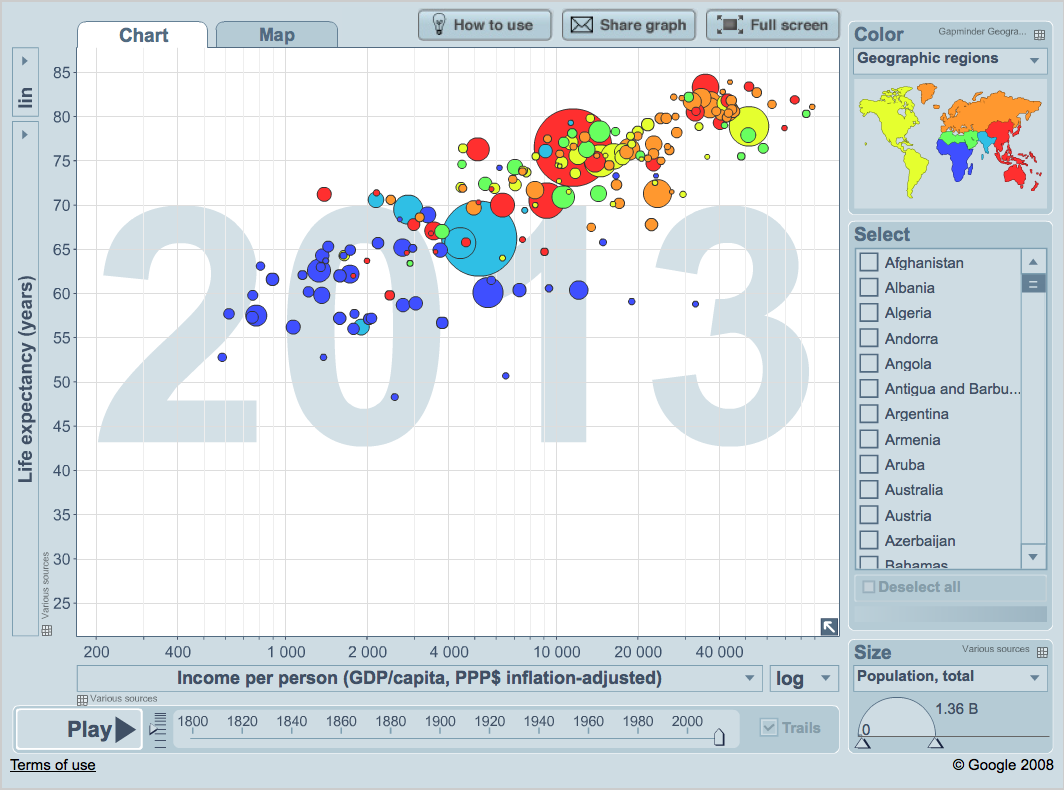